L.A.P.PStatus Report(T. Le Flour, J.L Panazol)
27/02/2012
LAPP T.Le Flour ACTL Meeting   HEIDELBERG
1
Overview
From OPC (OLE for Process Control) to OPC-UA (OPen Connectivity-Unified Architecture)

WORK AT LAPP WITH OPC UA AND ACS

SHORT TERM DEVELOPMENTS
27/02/2012
LAPP T.Le Flour ACTL Meeting   HEIDELBERG
2
Slow Control/ MonitoringSchematic View
Slow Control/ Monitoring
 On site  and remotely:
Checking specific devices
Knowing the current status of  :
An array
A telescope

Access information in a standard way independently of the context 

standalone mode 
DAQ components
Remote
Control Command /Monitoring
Scheduling
Local 
Control Command 
Monitoring
Control
Command
Standard Control System ( OPC UA )
CAN Bus
PLC
Specific
Hardware
Hardware
…
Annecy July 2010
27/02/2012
LAPP T.Le Flour ACTL Meeting   HEIDELBERG
3
Different possible configurations
Dev ice
PLC, Hardware
Monitoring
Control
Home made protocol
Difficult  to develop
Difficult to maintain
Difficult to upgrade
Server
Client
1
HESS 2 Camera Security & Camera Loading/Unloading Systems
Siemens
PLC
Siemens
OPC
Server
LINUX Platform
Window platform is needed
All LINUX Platform should install  the OPC communication software
The way of connecting  OPC software is de-facto imposed
Difficult to connect other component implementing a different standard
C/C++ Client
HESSDAQ Ctrl
OPC  Proxy
(OPC DataHub)
Cascade
Data
HUB
DCOM
C++ Camera Security
HESSDAQ Ctrl
JAVA
Client
JAVA
Client
Windows Platform
2
PLC
OPC
UA
Server
Binary
WebService (SOAP)
OPC
UA
Client
Communication  standard (WEB Services on binary transfer)
Platform independence & Interoperability
All languages possible for Client and Server side
Scalability
Evolution
Binary
WebService (SOAP)
Hardware
Device
OPC
UA
Server
OPC
UA
Client
3
27/02/2012
LAPP T.Le Flour ACTL Meeting   HEIDELBERG
4
OPC UA
Fully specified by the OPC Foundation

To have a standard way of accessing the devices information (independently of the device type : PLCs, Hardware devices)

To be platform independent :
communication connections between OPC UA Clients and Server : Cross-Platforms interoperability

To implement OPC/UA servers on embedded systems

OPC Com could be also used with a UA architecture : 
Via wrappers and proxies

RELIABILITY : clients and servers can be monitored.

Might help to implement Service Oriented Architecture (SOA) in CTA monitoring and slow control
reliability, performance, robustness, and security
27/02/2012
LAPP T.Le Flour ACTL Meeting   HEIDELBERG
5
OPC UA
COM/DCOM no longer maintained by Microsoft (WEB Services)

From a DCOM to SOA(Services Oriented Architecture)
More efficient
Migration is easier from different platforms 

Migration from a representation data model to action model on objects
Based on 4 basic services : 
Emitting a request, Reading a value, Writing a value, Subscribe to a variable(to follow its evolution)
27/02/2012
LAPP T.Le Flour ACTL Meeting   HEIDELBERG
6
OPC UAServices
Request/response Services 
Publisher Services 
Server to Server interactions
Discovery Service Set
SecureChannel Service Set
Session Service Set
NodeManagement Service Set
View Service Set
Query Service Set
Attribute Service Set
Method Service Set
MonitoredItem Service Set
Subscription Service Set
27/02/2012
LAPP T.Le Flour ACTL Meeting   HEIDELBERG
7
OPC/UA Messaging
XML Web Services
HTTP/HTTPS
With UA binary
Native binary
UA XML
UA BINARY
Encoding/
Decoding
WS SECURE CONVERSATION
UA SECURE CONVERSATION
Security
SOAP 1.2
UA TCP
HTTP / HTTPS
TCP/IP
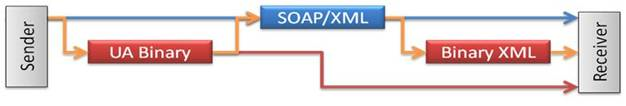 27/02/2012
LAPP T.Le Flour ACTL Meeting   HEIDELBERG
8
OPC/UA : information model
All vendors of OPC UA servers should implement the “unified” information model

Object Model :
OPC-UA is designed for exchanging information in an object-oriented manner
OPC/UA Address Space provide a standard way for servers to represent objects to client.
Object
Data change
notifications
Variables
-
-
The elements of this model are represented 
in the Address Space as Nodes.
Each Node is assigned to a NodeClass and 
each NodeClass represents a different element 
of the Object Model
Read/Write
References to
Other Objects
Methods
()
()
Invoke
Event
Notifications
27/02/2012
LAPP T.Le Flour ACTL Meeting   HEIDELBERG
9
OPC/UA : information model
Reference Model
Node
Attributes describe a node
Source Node
TargetNode
Attributes
Reference Name
References define relationsships
to other nodes.
References
Node
AddressSpace node model
Atrributes describes Nodes. Clients can access values using Read,Write,Query and Subscription/MonitoredItem Services
References are :
used to relate Nodes to each other
Instance of ReferenceType Nodes(visible in the Address Space)
TargetNode  may be in the same address space or in the address space of another OPC UA Server
27/02/2012
LAPP T.Le Flour ACTL Meeting   HEIDELBERG
10
OPC UA Information MetaModel
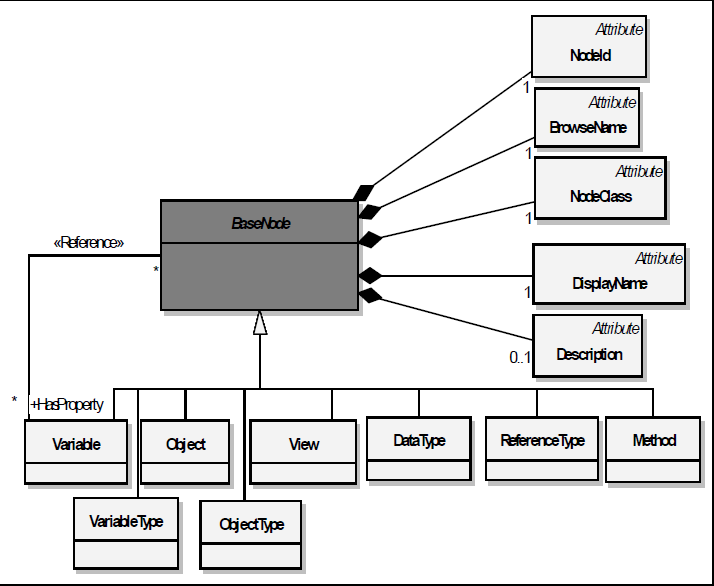 27/02/2012
LAPP T.Le Flour ACTL Meeting   HEIDELBERG
11
Information Model
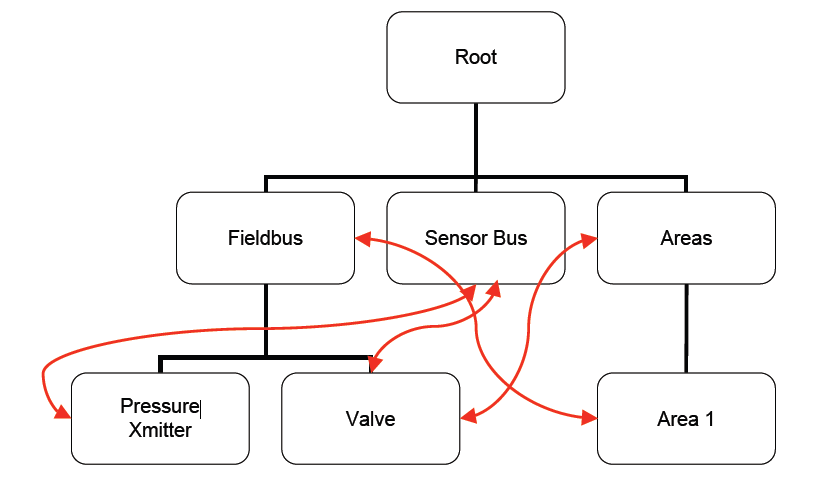 Network Model 

 Unlimited Named/Typed Relationships

 “Views” are used to present hierarchies

References between Nodes permits Servers to organize the AddressSpace into hierarchies, a full mesh network of Nodes, or any possible mix.
Real objects are physical or software objects 
 Accessible by  the OPC UA Server application
A View is a subset of the AddressSpace.
Views are used to restrict the Nodes that the Server makes visible to the Client
27/02/2012
LAPP T.Le Flour ACTL Meeting   HEIDELBERG
12
UAClient
UAClient
UAServer
UAClient
UAClient
UAServer
UAServer
UAClient
UAClient
UAServer
UAServer
UA Server Chaining
EnterpriseSemantics
Enterprise Network
“Aggregating” UA Servers extract and process data from lower level “Device” UA Servers.Data is recast using different information models appropriate for the clients at the higher level.
Operations Network
ProcessSemantics
Plant Floor Network
DeviceSemantics
Figure from  OSISoft
27/02/2012
LAPP T.Le Flour ACTL Meeting   HEIDELBERG
13
OPC/UA
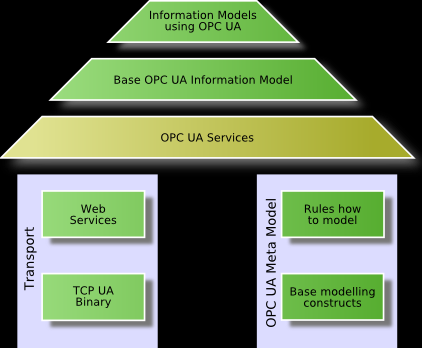 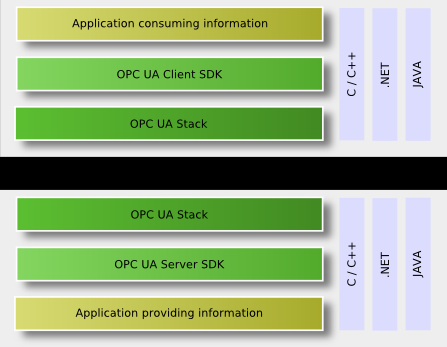 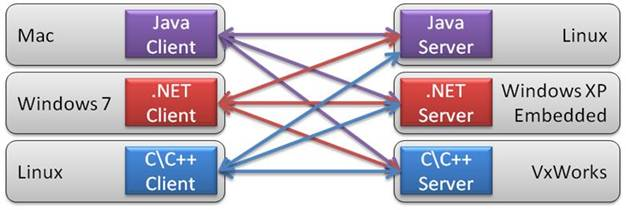 27/02/2012
LAPP T.Le Flour ACTL Meeting   HEIDELBERG
14
HARDWARE
CPU
OPC/UA Computer
OPC
UA
Server
SDK
OPC
UA
Stack
OPC /UA Server
OPC /DA Server
Devices
Devices
OPC /UA Wrapper
OPC UA server SDK
OPC UA Stack
HARDWARE
CPU
OPC
UA
Server
SDK
OPC
UA
Stack
P
L
C
P
L
C
P
L
C
Server
OPC/UA Server part
OPC/UA Client part
ACS
Container
Container
DEVIO
OPC UA Stack
DEVIO
OPC UA Stack
OPC UA Client SDK
OPC UA Client SDK
Monitoring/Control Client
Monitoring/Control Client
OPC UA Stack
OPC /UA Proxy
OPC /DA Client
OPC UA Client SDK
OPC UA server embedded in the PLC CPUs
Accessing the hardware  
Providing API and Libraries for client and server parts
27/02/2012
LAPP T.Le Flour ACTL Meeting   HEIDELBERG
15
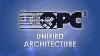 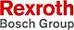 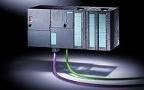 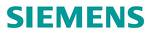 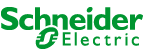 ALMA Common Software
OPCUA 
Server
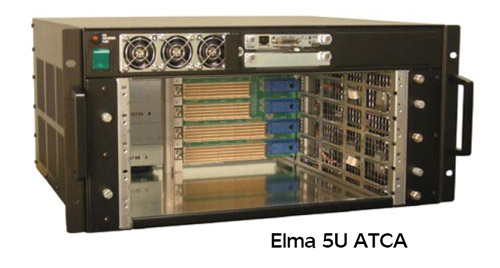 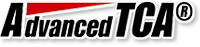 DevIO
OPCUA
Client
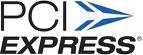 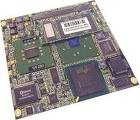 OPCUA 
Server
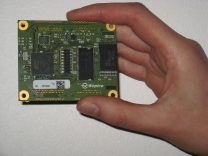 OPCUA 
Server
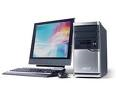 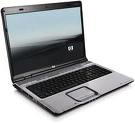 OPCUA 
Server
OPCUA 
Server
27/02/2012
LAPP T.Le Flour ACTL Meeting   HEIDELBERG
16
Summary
Most of devices can be drive with OPC/UA Standard

All software languages can be used :
.NET for Windows platform
C/C++ for embedded systems
JAVA for portable devices

OPC/DA and OPC/UA can co-exists (Wrappers and Proxies)

Homogeneous Environment
For portability :
CPU, Systems (Embedded or not)
27/02/2012
LAPP T.Le Flour ACTL Meeting   HEIDELBERG
17
Development@ LAPP
Unified Automation GmbH (German company)
Kit Evaluation Version : C++ and ANSI C Server Software Development
precompiled libraries
OPC UA SDK for UA Client Development
Environment 
OPC-UA SDK Installed on Fedora 14.
openssl-0.9.8c - xml2.7.7 – gcc 4.5  required

ACS already installed on Red hat 5.3 distribution at LAPP and ported (easily) on Fedora 14

All software installed on a VMWare  Fedora 14 image
27/02/2012
LAPP T.Le Flour ACTL Meeting   HEIDELBERG
18
Development@ LAPP
OPCUA (client-Server C++)
Use a simple example of client/server program.
Compilation and link with OPC-UA framework

ACS prototype :
CDB (simple configuration DB) 

A OPCUA_devio for the connection with the OPCUA Server

A “container library” with some functions
Init() -> connect to OPCUA server
Read() -> describe all the structure of OPCUA server
Close()  -> Disconnect to OPCUA server

All components have been successfully compiled and run via the “ACS” Command Center.
27/02/2012
LAPP T.Le Flour ACTL Meeting   HEIDELBERG
19
Next@ LAPP
Setting up a hardware platform including :

PLC, PLC Server, Security PLC

Some hardware (Motors,…)

Understanding deeper the OPC UA Data  model and Address Space.

Monitoring (HESS2 Security Crate) via OPC/UA interfaces  
UA Clients
UA Server (Siemens, …)
27/02/2012
LAPP T.Le Flour ACTL Meeting   HEIDELBERG
20
LAPP activities for LST Telescopes
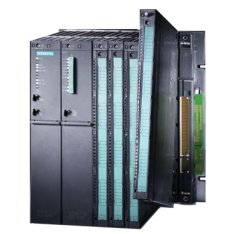 Alerts network
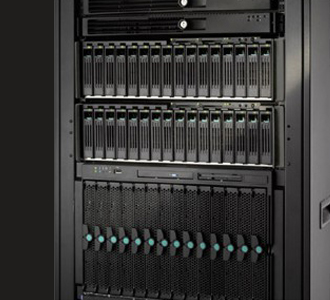 DAQ
Event
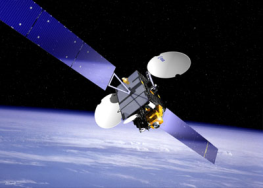 X
PLC
Communications with PLC
ie:  T. Le Flour Annecy 2010
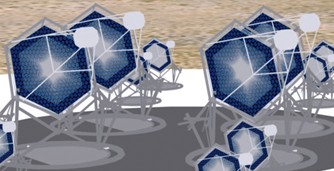 Telescope Automation
Critical Cycle in 20 s
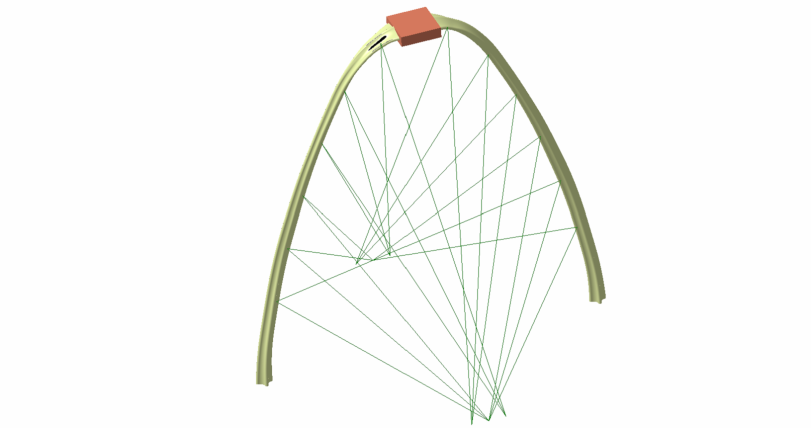 Displacement of the telescopes
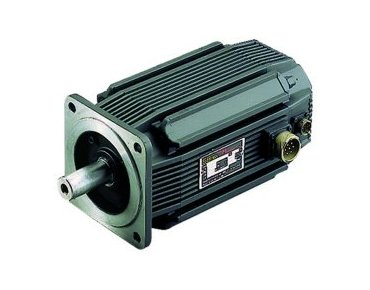 Pointing of the target and data acquisition
Stabilization of the camera
ie: G. Deleglise Oxford 2010
Active dumping
System
Motors
21
27/02/2012
LAPP T.Le Flour ACTL Meeting   HEIDELBERG
21
LAPP  STATUS REPORT   OPC UA / ACS  T. Le flour/ J.L Panazol
27/02/2012
Berlin Meeting Thierry Le Flour LAPP
22
reminders
Objectives foreseen from 14/02/11 (last ACTL meeting)

OPC/UA study
Deeper understanding of this environment

Development and integration of an OPCUA environment in the HESS2 Camera Security Crate
Server parts

Development of OPCUA Clients (C++ and Java)
2/27/2012
Berlin Meeting Thierry Le Flour LAPP
23
Current Status
Current Hardware Configuration
PC or CPU Crate
B
US  cPCI
Driver
Electronic Boards
OPC UA Server
SERVER PART:
 PCI Driver has been ported on the Fedora14 Platform
 OPC UA Server implemented in C++ and currently runs on a Fedora14 platform
All the possible actions on the OPCUA Nodes have been implemented
 Standard calls on objects(Node) methods
 Events
 Callbacks
CLIENT PART :
 Server has been tested by using the generic client included in the Unified Automation distribution
 Server has accessed via a specific client  written in C++
 An ACS DevIO encapsulating the OPC UA Server connection has been written, configured via Container description and tested successfully via the ACS Command Center
 A basic JAVA client also tested
2/27/2012
Berlin Meeting Thierry Le Flour LAPP
24
Some other test platforms@LAPP
PC or CPU Crate
OPC UA Server (C++)
RS

232
RS

232
weather station 
XY Table
PC or CPU Crate
OPC UA Server (C++)
Ethernet
Ethernet
Crio
(Labview)
(serveur STM)
National Instrument CRIO Hardware used by the LST stabilization system driven by a LabView environment
client STM
27/02/2012
ACTL Berlin Meeting Thierry Le Flour LAPP
25
Some news around OPC UA
SIEMENS currently provide today an OPCUA environment (independently of the platform)

BOSCH announces a OPCUA Environment before the end of this year

National Instrument will probably go toward this OPC UA Environment (Questions on that topics on user forum has been asked)
27/02/2012
ACTL Berlin Meeting Thierry Le Flour LAPP
26
Some feedbacks on an OPC UA Server Implementation
For people in charge of implementing specific hardware access (without software development background) :
Coding could be complicated enough :
No description, many code lines to configure the server, the nodes, the node’s properties, …
This implies to put a layer on top of the existing software API.
Tool boxes and expertise will be absolutely needed to make the implementation easier
The client part is simpler to implement.
2/27/2012
ACTL Berlin Meeting Thierry Le Flour LAPP
27
Some feedbacks on an OPC UA Server Implementation
Some new features recently appears on the development kit of Unified Automation company.

UAModeler : Graphical environment for the server description is proposed  :
Full graphical node description :
Properties, specific node methods, …

Automatic code generation with code skeleton, xml server description , …
27/02/2012
ACTL Berlin Meeting Thierry Le Flour LAPP
28
UA Modeler Graphical User Interface
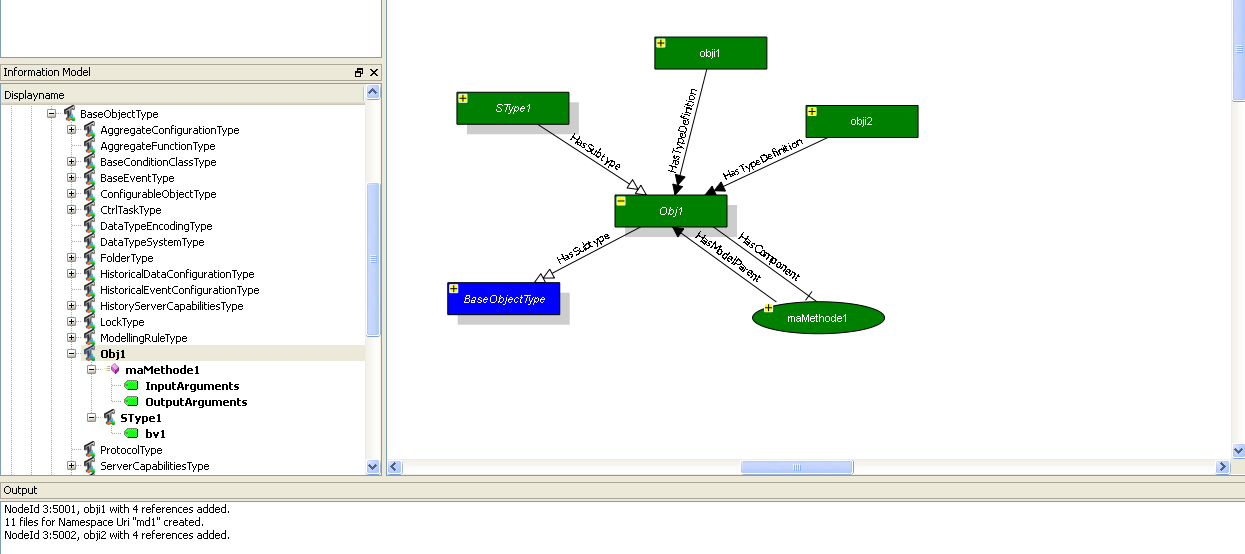 UA Modeler Graphical user Interface 
Nodes classes and instances views
2/27/2012
ACTL Berlin Meeting T. Le Flour / J.L Panazol
29
ACS Graphical User Interface
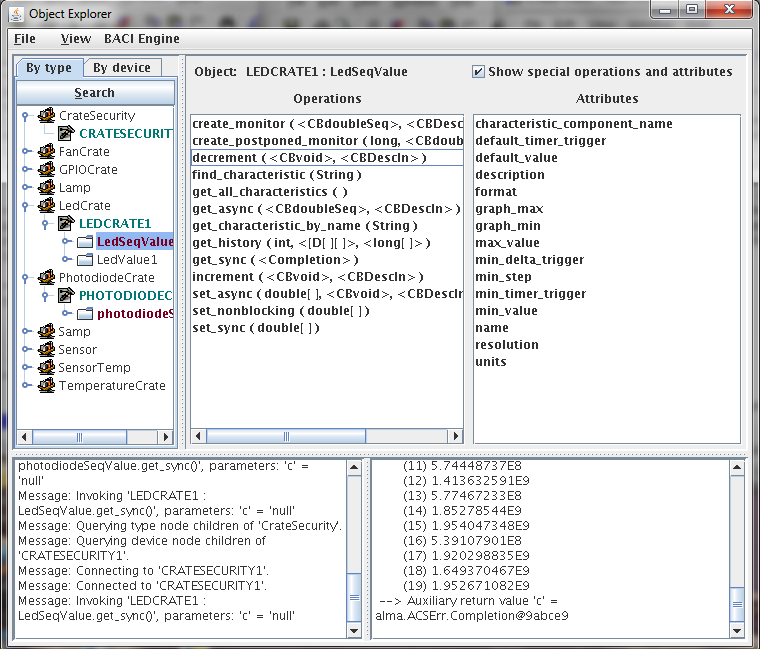 27/02/2012
ACTL Berlin Meeting T. Le Flour / J.L Panazol
30
UaThread
BaCommunicationInterface
 Init() : Create Objects
 Run() : Call read/write  procedure
BaControler
BaGpioControler
BaLEDControler
Open/Close
Read/Write
Read/Write
Driver
27/02/2012
ACTL Berlin Meeting T. Le Flour / J.L Panazol
31